DO-NOW
Level 0 
Voice!
SILENTLY take a seat
Immediately begin your do now
RAISE your hand silently if you have a question

FINISH THE SENTENCE
If I had a superpower, it would be ______________________.
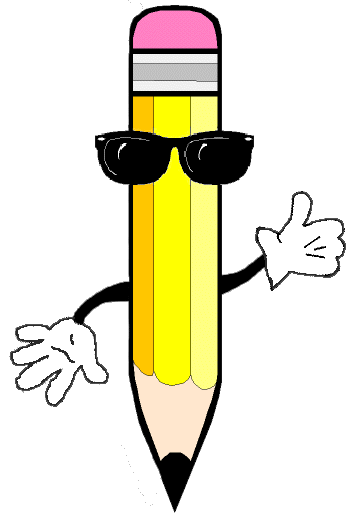 Level 0 
Voice!
ANNOUNCEMENTS
Parent Questionnaire due tomorrow!
(+10 points)
Group quiz
Level 0 
Voice!
HOW DO WE ENTER THE CLASSROOM?
Voice level 0.  If you have a question for Ms. Zamora, raise your hand.
Immediately take a seat
When the tardy bell rings you are late.
Work on your do now
Why Procedures?
Without procedures, students do not know what is expected of them.
Procedures facilitate efficiency.
Human Nature is to have procedures.
Arrival to Class
When you arrive at our class, I will greet you at the door.
When you enter the classroom please take a seat and begin working on your Do Now.
When Class Begins (Bell)
The bell ringing is a procedure to tell you that it is time to begin class.
At the bell, you are to begin your Do Now exercise.  Your warm-up exercise is Journal Writing.  
There should be no talking or moving about during Journal Writing.
Arriving Late/Being Tardy
If you are late, you MUST have a note from the office. 

Please come into class quietly as to not disturb your classmates.
Class Discussions
One Mic! 
(Means only one person talks at a time)
Teacher says
Students say
To infinity….
...and beyond!
Ready, set...
...you bet!
...everybody focus!
Hocus pocus...
[Speaker Notes: VLevel 2…
Topics: Would you rather live in a cold climate or hot climate?
What is your favorite holiday?
If you could live anywhere, where would you live?]
When you are absent...
Station in the back. 
(You are responsible for getting the work you missed.)
Bathroom policy
If you need to use the restroom, fist ask for permission and take a bathroom pass.
GETTING IN LINE
When we are going anywhere as a group, remember you are a representation of our class.
Level 0 
Voice!
WHAT DOES THAT SIGN MEAN?
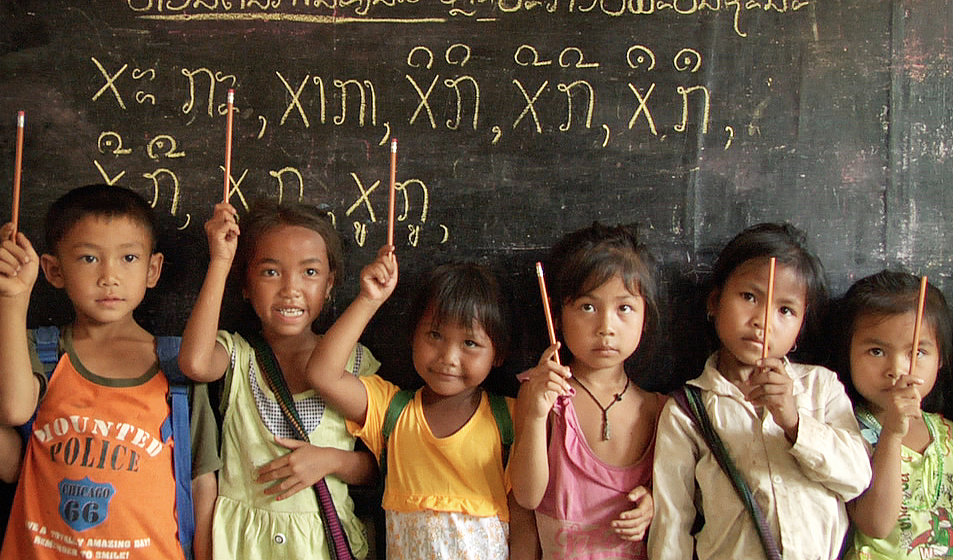 Level 0 
Voice!
WHAT DOES THAT SIGN MEAN?
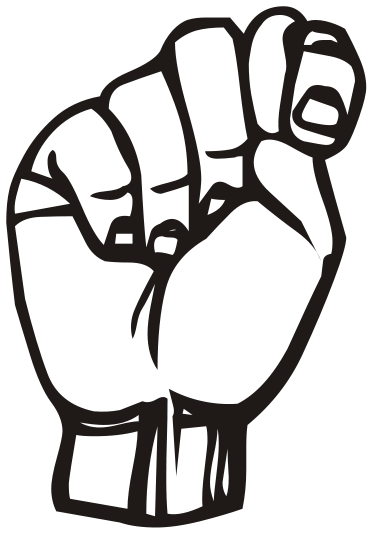 Level 0 
Voice!
WHAT DOES THAT SIGN MEAN?
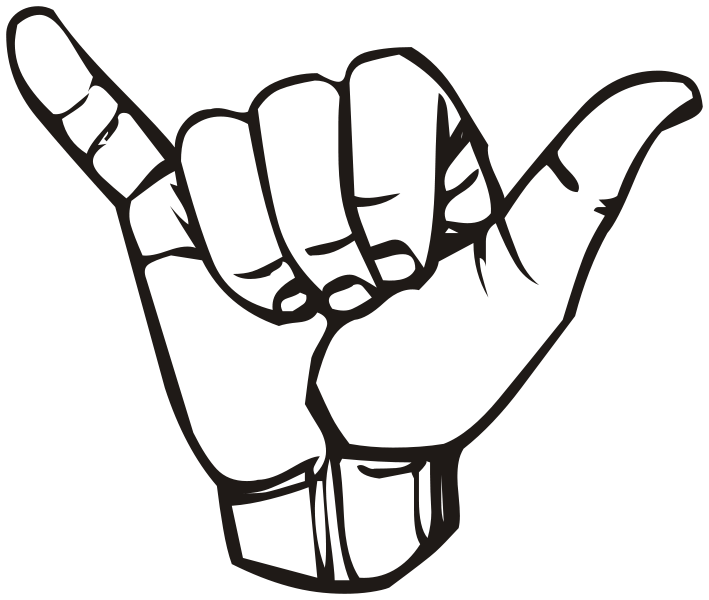 Level 0 
Voice!
WHAT DOES THAT SIGN MEAN?
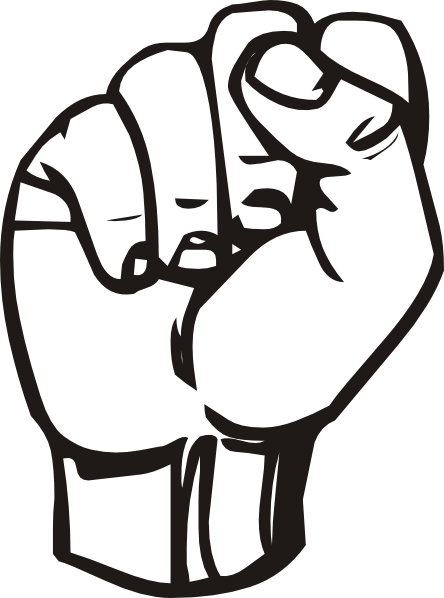 WHAT DOES THAT SIGN MEAN?
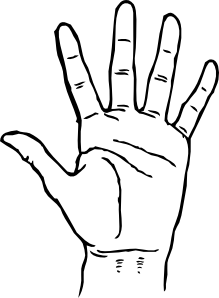 Level 0 
Voice!
HAND SIGNALS PRACTICE
We will play a game to see which table group can show me the correct hand signal the best
How many tickets do you need to earn to get a reward?
10!!!!
Explain what “Spy talk” is
Speaking softly
What is Voice level 3?
Presenter Voice: Speaking aloud so everyone can hear
MY PENCIL BROKE, I NEED TO SHARPEN IT
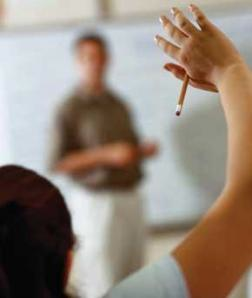 Raise your pencil in the air
YOU NEED TO SEE MS. Zamora RIGHT AWAY
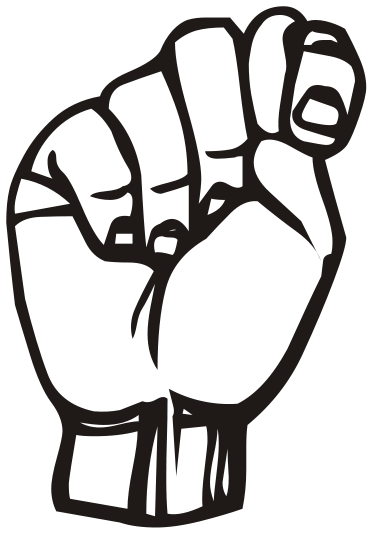 You agree
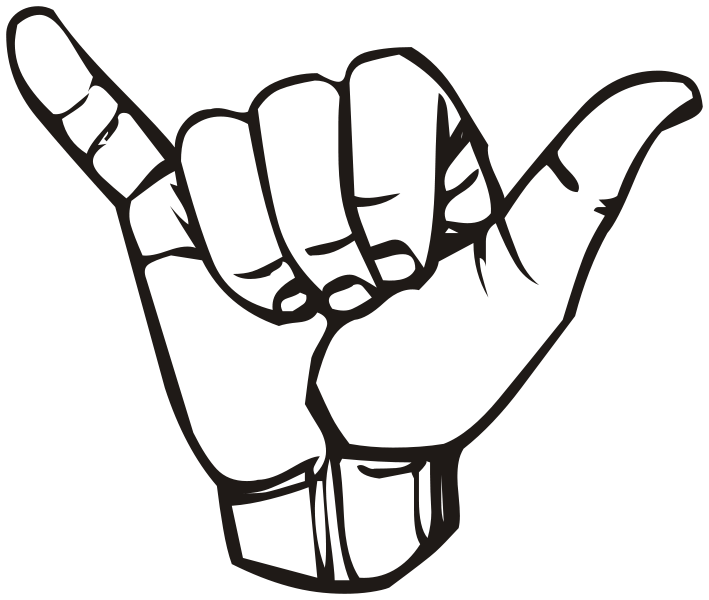 You disagree
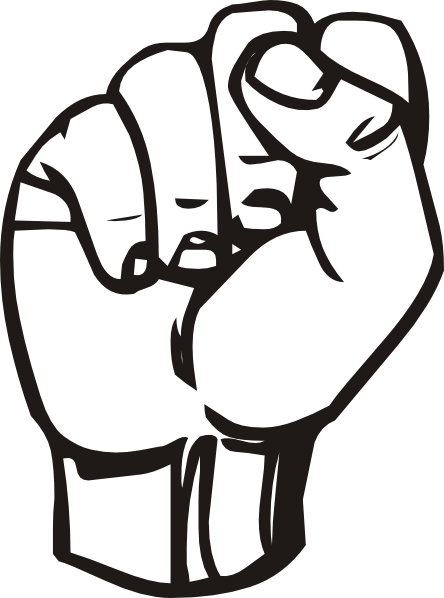 YOU HAVE TO SEE MRS. Zamora RIGHT AWAY!
YOU NEED YOUR PENCIL SHARPENED
YOU AGREE WITH THE STATEMENT
YOU DISAGREE WITH SOMETHING THAT WAS SAID